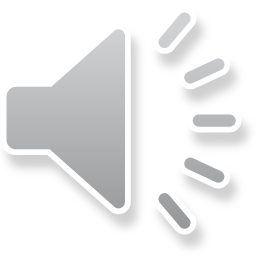 ONG VỀ TỔ
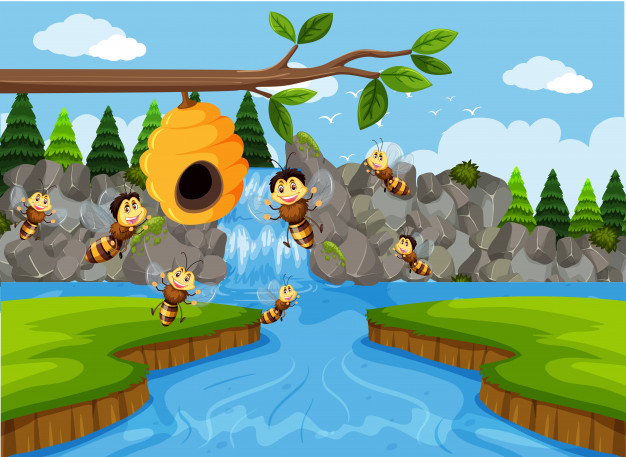 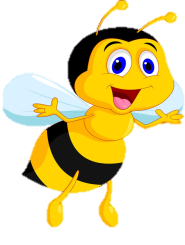 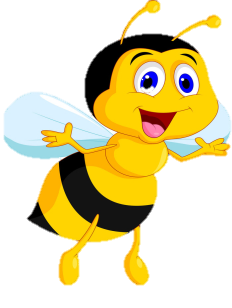 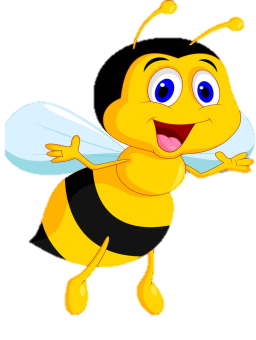 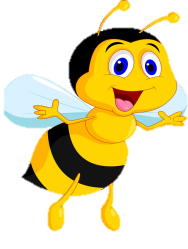 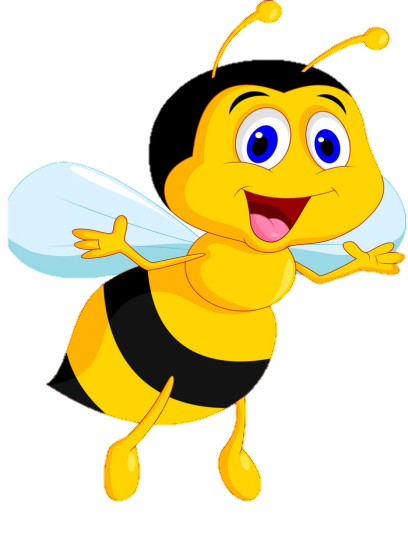 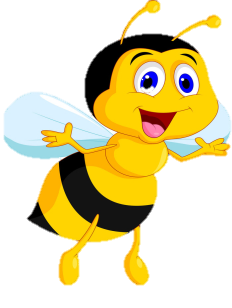 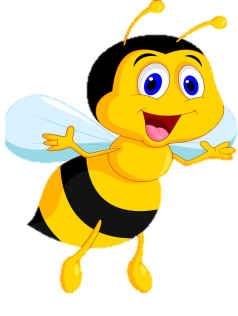 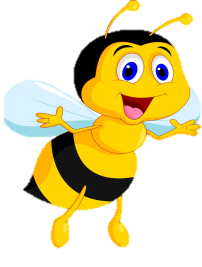 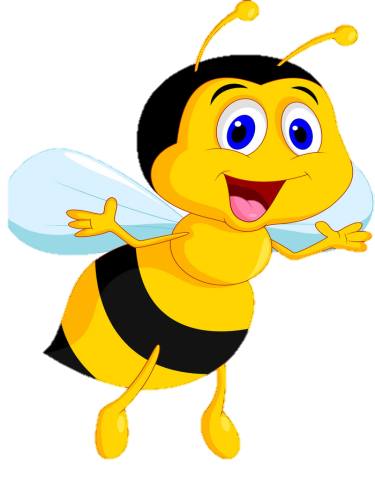 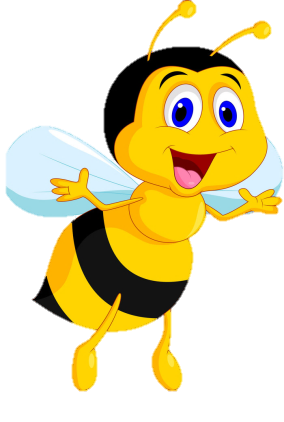 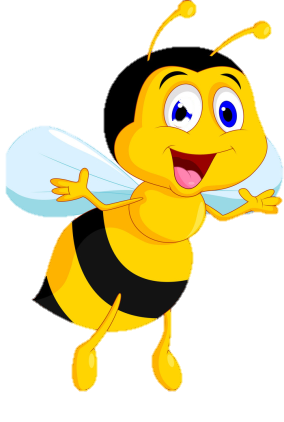 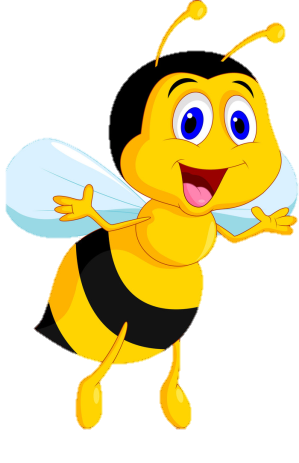 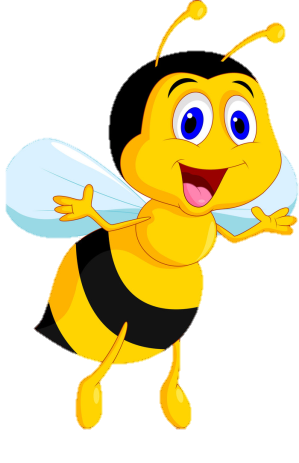 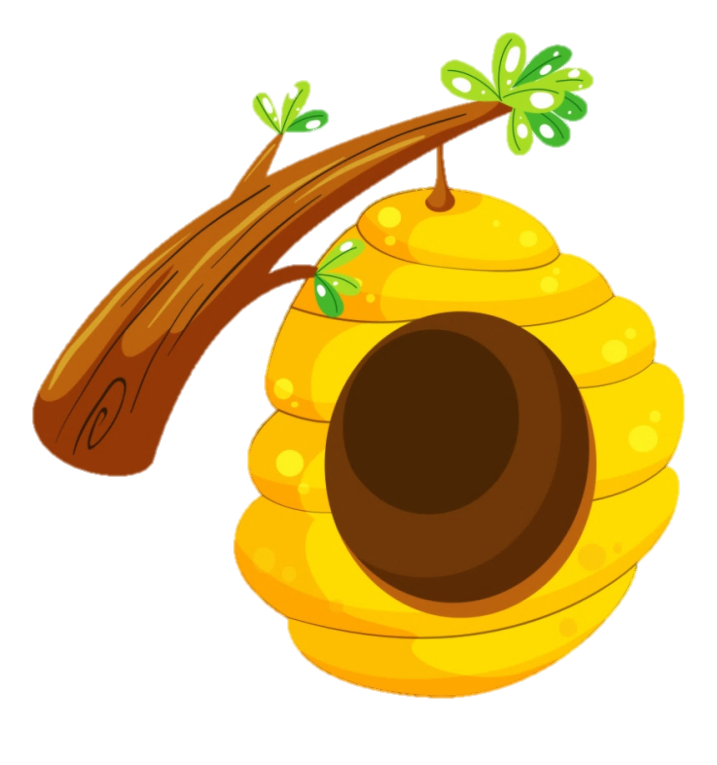 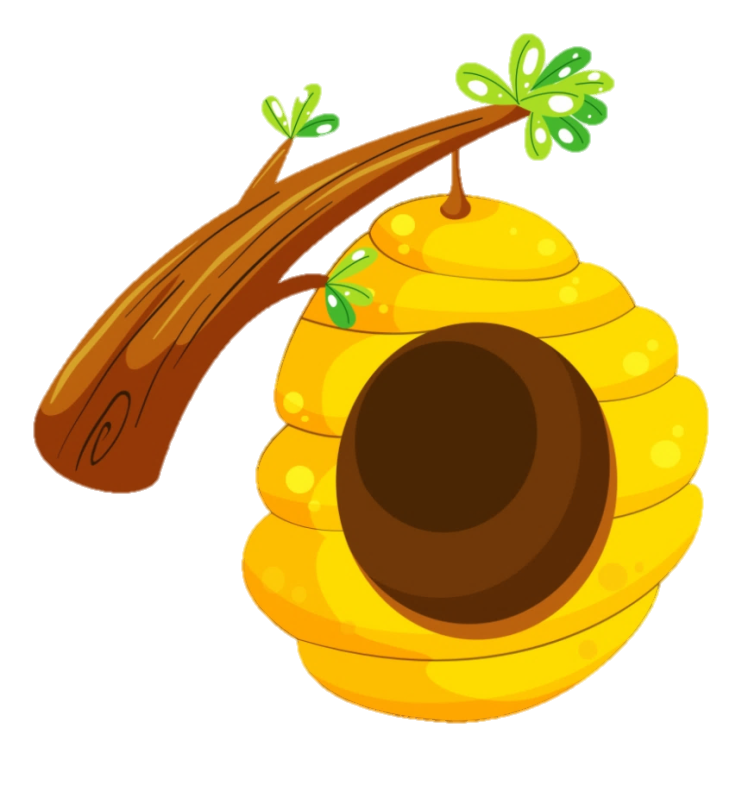 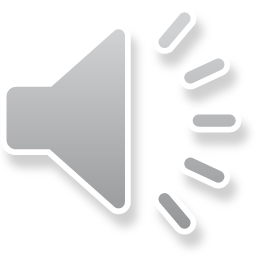 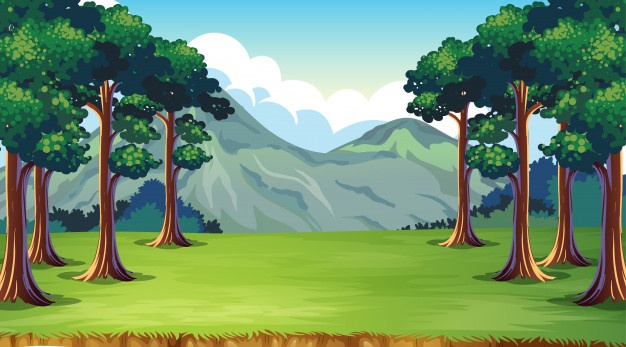 ua
ưa
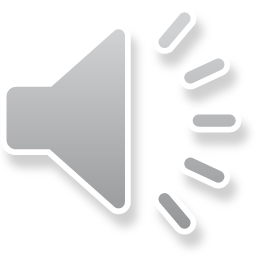 dừa
đũa
sữa
rùa
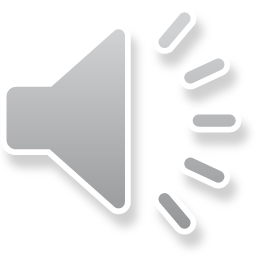 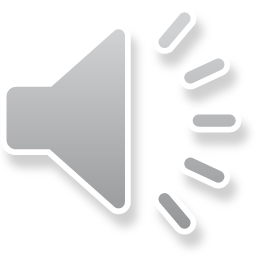